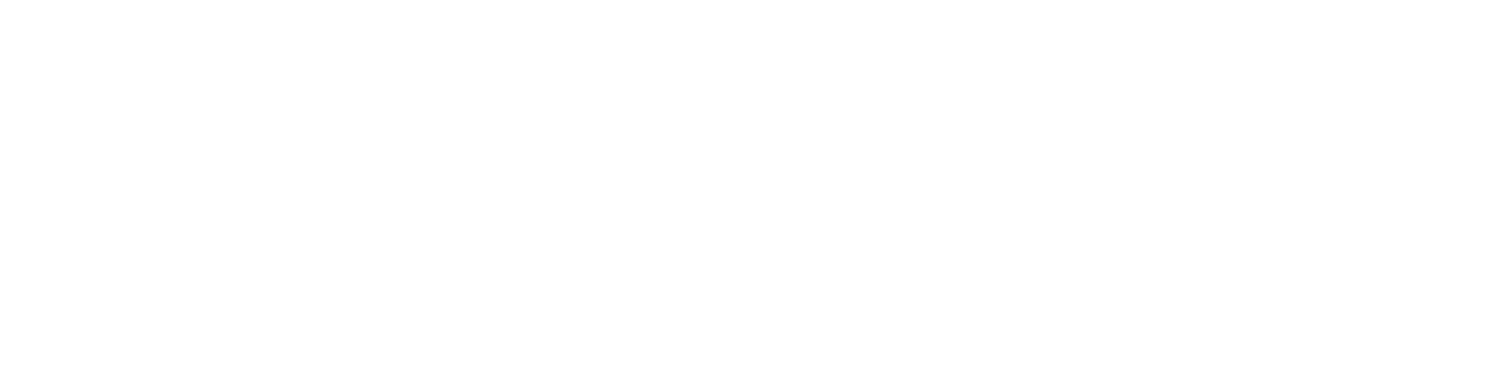 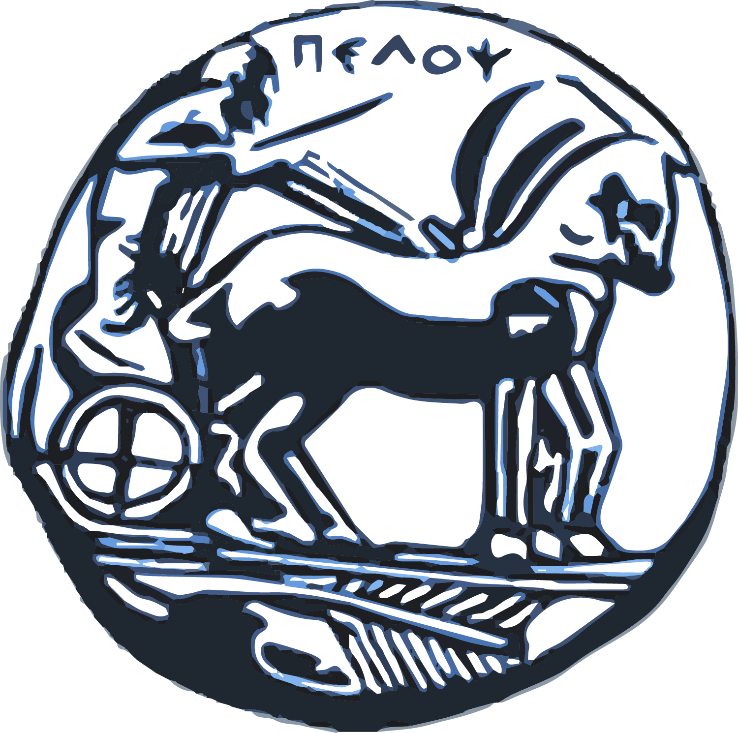 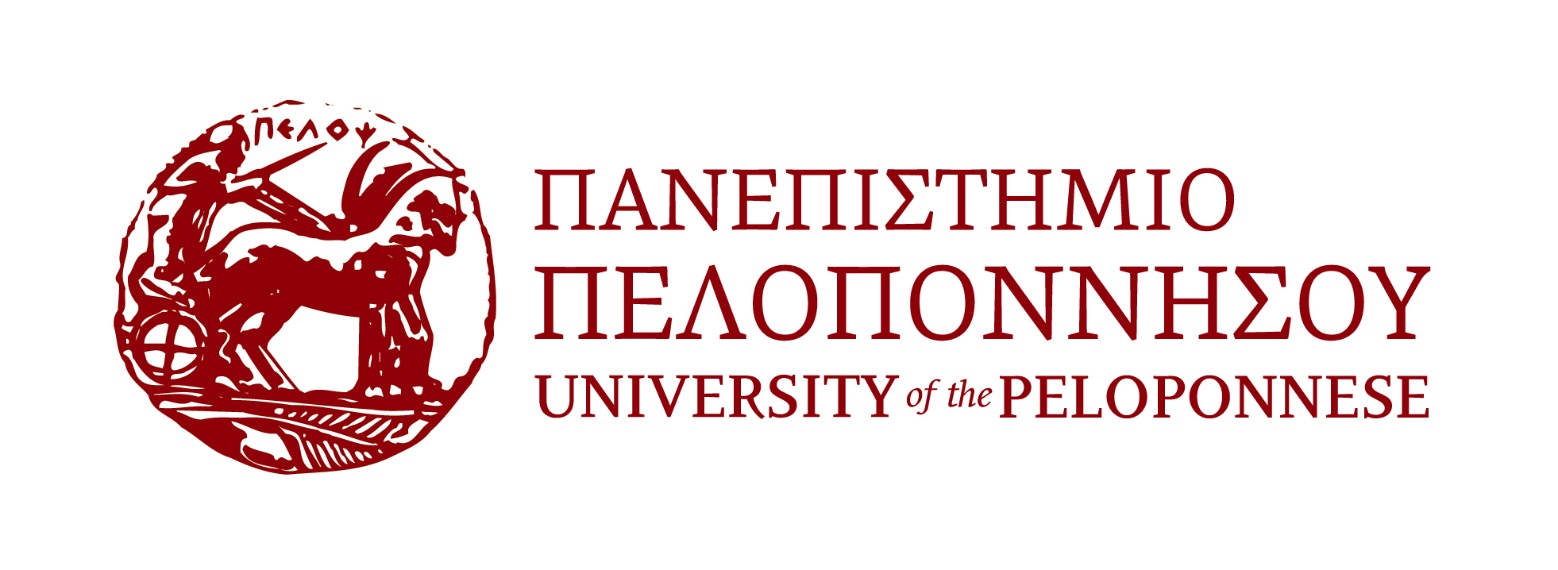 www.uop.gr
About the University of the Peloponnese
A modern, multidisciplinary, regional, and multi-campus university
Established in 2000, it accepted its first students in 2002
Developed in Tripolis, Corinth, Nafplio, Sparta, Kalamata, and Patras
Comprises 9 Schools and 22 Departments 
It offers studies in all cycles of learning: undergraduate, postgraduate, and Doctoral as well as Life Long Learning
More than 20.000 students (1st, 2nd και 3rd Cycle of Studies)
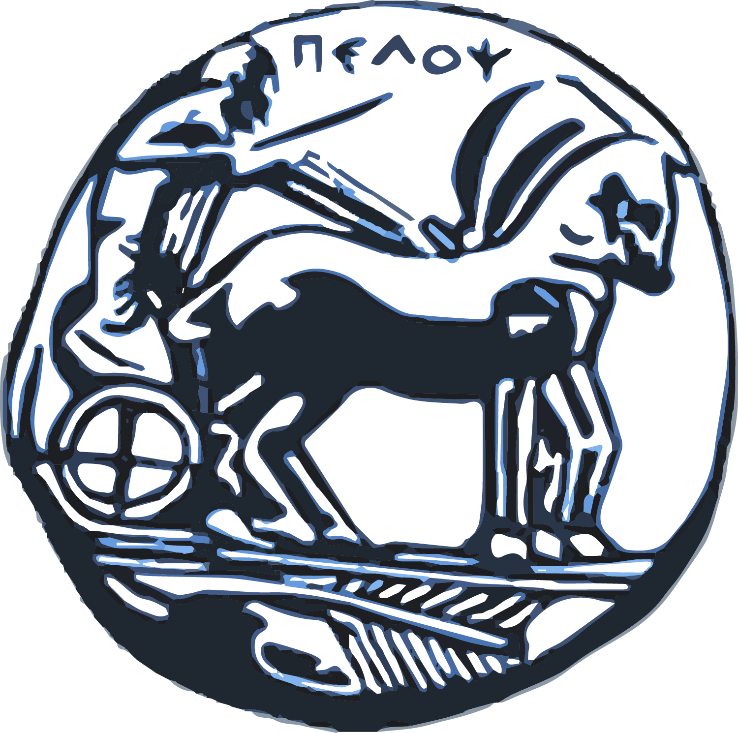 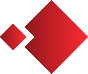 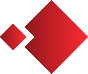 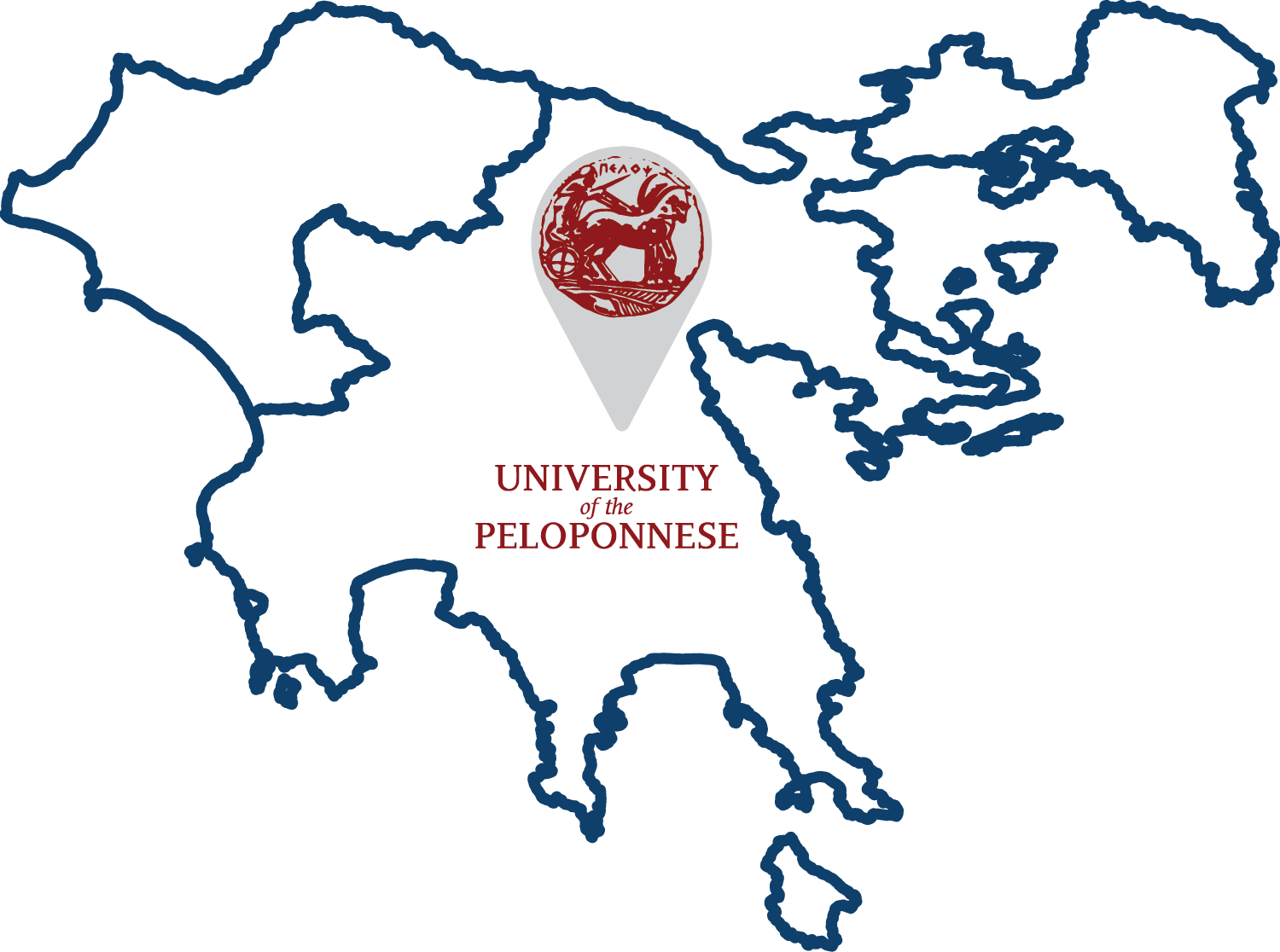 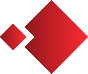 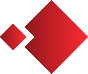 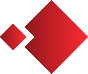 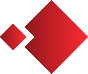 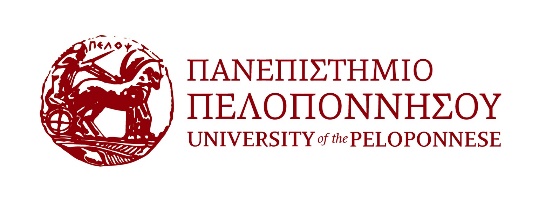 Vision - Mission
Optimal administrative structures and practices
Developing interdisciplinarity within the University and 
with other institutions in Greece and abroad
Integration of ICT (Information and Communication Technologies)
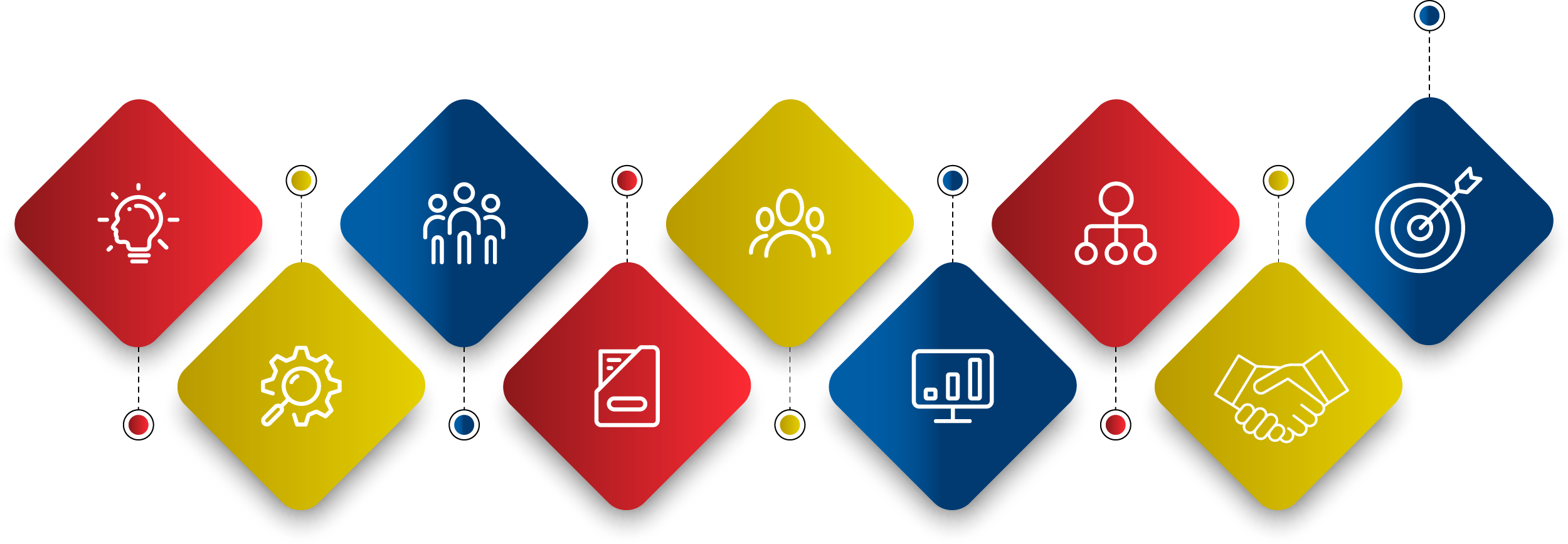 Close cooperation with local 
and regional authorities
Internationalization of research and teaching
Generating, disseminating, and promoting high-quality teaching and research
Respecting 
and promoting 
diversity and multiculturalism
Contributing to 
society’s cultural and 
economic progress 
through knowledge-based innovation
Establishing links with alumni and external stakeholders
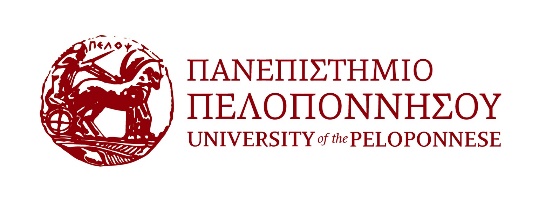 Facts and Figures
350
40
22.420
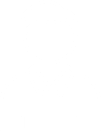 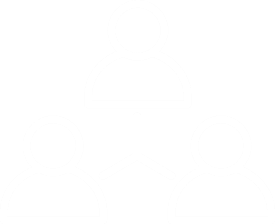 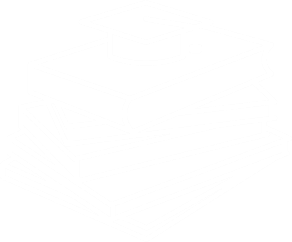 undergraduate students
members of Academic Staff
1.706
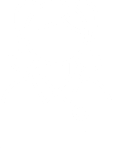 Postgraduate Programs
165
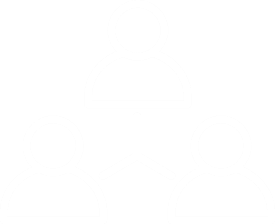 postgraduate students
(6 in English language and 8 in collaboration with Greek and foreign universities)
527
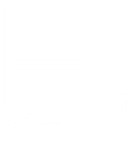 members of Administrative Staff
doctoral students
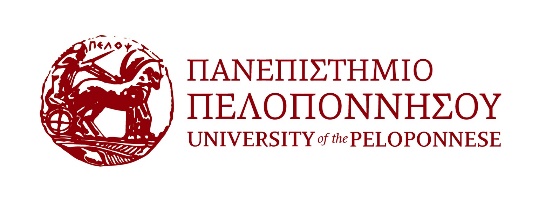 Schools &
   Departments
1st CYCLE OF STUDIES
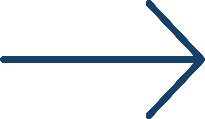 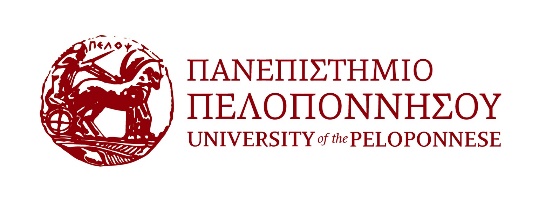 Schools &
   Departments
1st CYCLE OF STUDIES
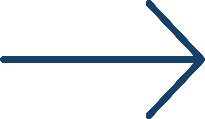 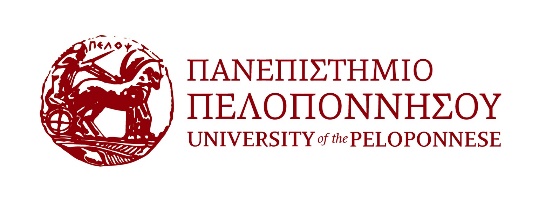 Scientific Publications (2010-14) (world average 1)
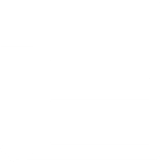 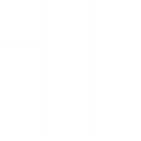 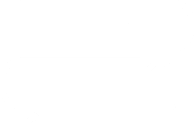 Reference: Sachini E, Malliou N., Chrysomallidis C., Karabekios N., (2016), Greek Scientific Publications 2000-2014:  A Bibliometric Analysis of Greek Publications in International Scientific Journals, Web of Science, National Documentation Centre,(http://report06.metrics.ekt.gr/el/institutes-profile)
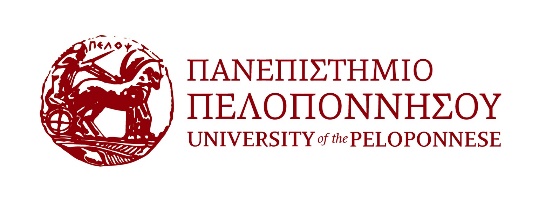 Research
95 internationally 
funded projects
About 200 competitive research projects are in progress
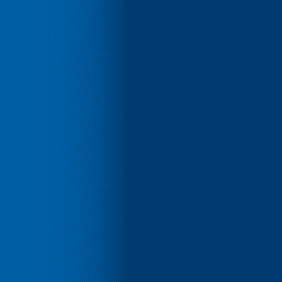 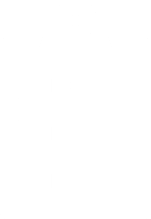 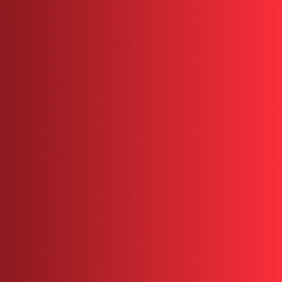 85 nationally 
funded projects
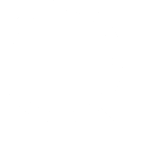 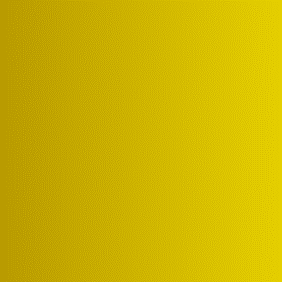 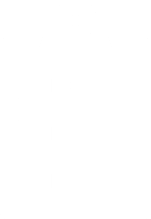 (participation in 15 H2020 & 50 Erasmus+)
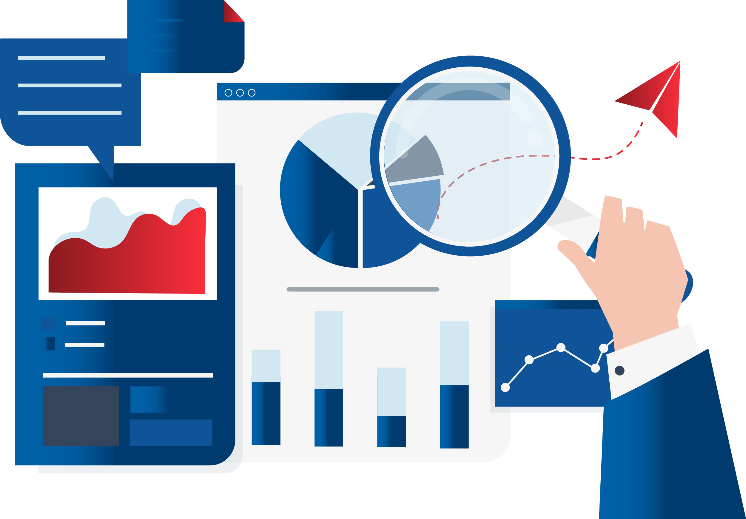 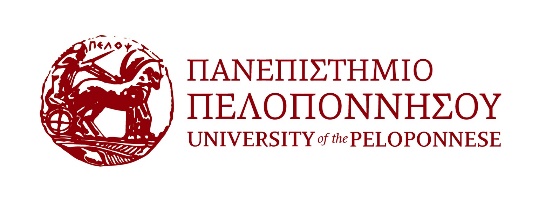 Ακαδημαϊκή Δομή
UoP’s extrovert orientation
Collaboration with 30 national 
and 3 international
organizations
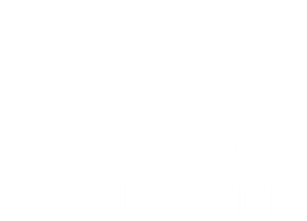 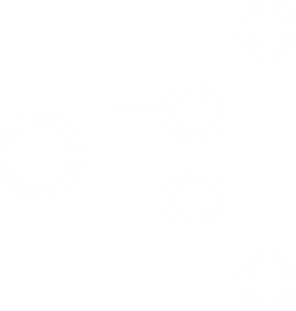 Collaboration with 
8 national and 
13 foreign Universities
(Ministries, Regions, Municipalities, Chambers, Institutes, Research centres, Charity organizations, etc.)
Social Contribution via
The collaboration with the Region of the Peloponnese 
Staff, students, and alumni involvement in a wide range of activities
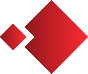 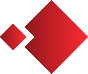 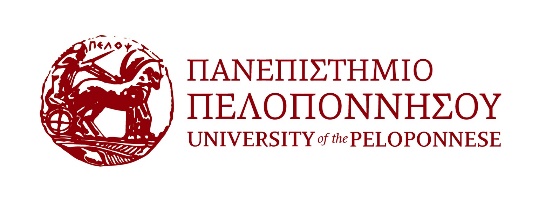 Stellar collaborations
The Department of Informatics and Telecommunications of the University of the Peloponnese in collaboration with CERN (European Organization for Nuclear Research)
The Epidaurus Lyceum is an Athens & Epidaurus Festival educational programme and is realized under the auspices and the support of the Hellenic Ministry of Culture and Sports and in collaboration with the Department of Theatre Studies, School of Fine Arts, University of the Peloponnese.
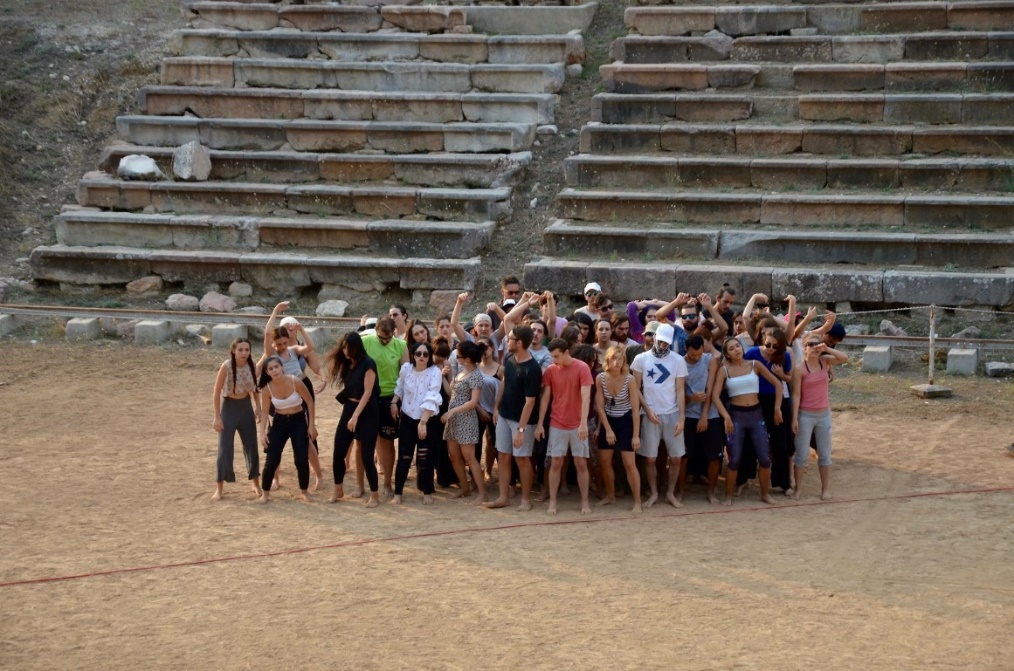 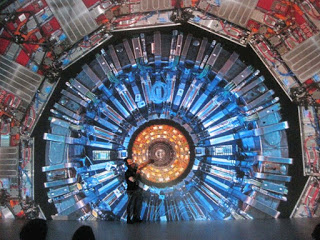 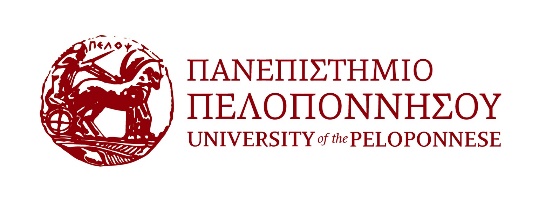 Erasmus+ and UoP
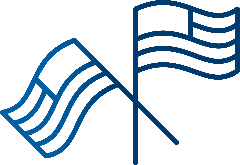 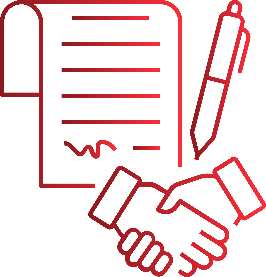 250 Interinstitutional Agreements in 26 countries
Students’ 
Mobility
Teaching Staff 
Mobility
Administrative
Staff Mobility
306 students have studied and 221 have trained abroad
171 students have studied and 99 have trained in Greece
103 members of teaching staff have gained new teaching experiences in an international context  and 119 came to the University of the Peloponnese
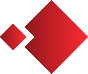 89 members of administrative staff have undertaken  learning and/or professional experience in another countries and 66 came to the University of the Peloponnese.
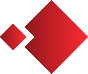 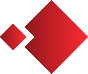 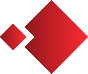 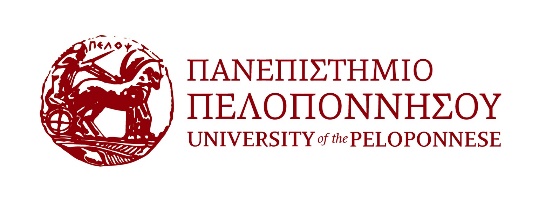 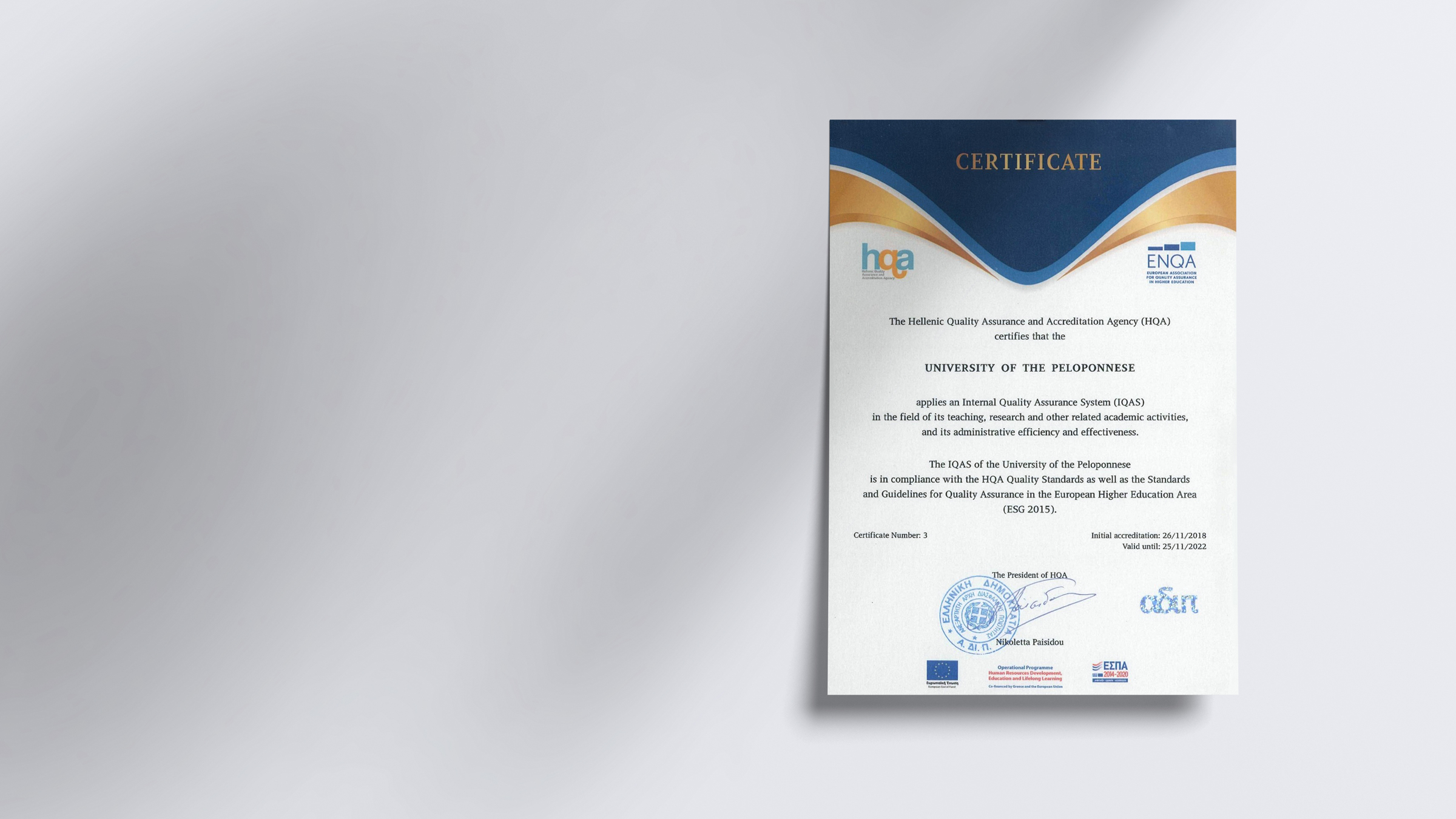 External accreditation                  ghresults (2018)
Accredited Quality Assurance
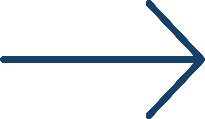 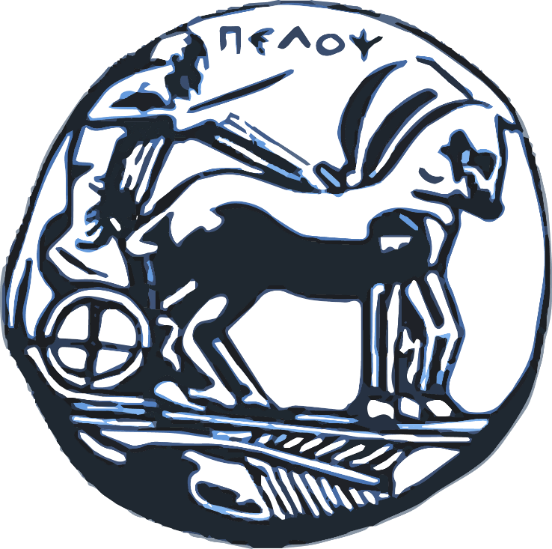 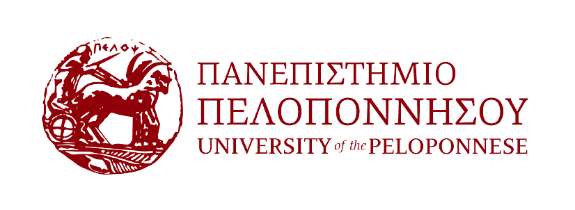 UoP Study Guide
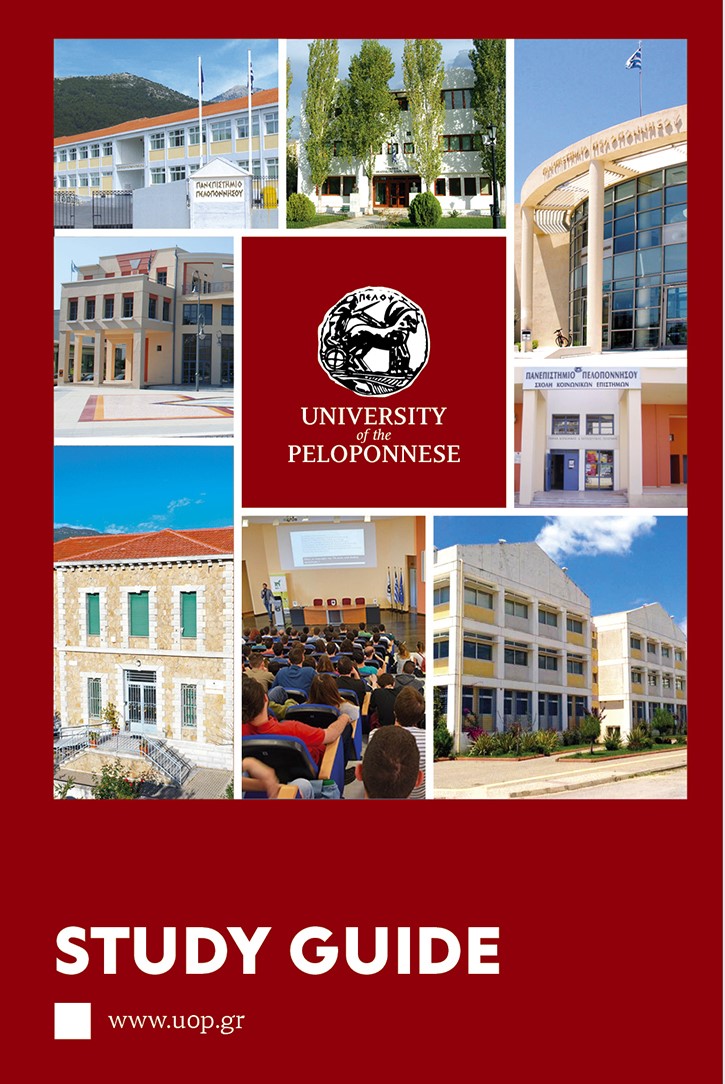 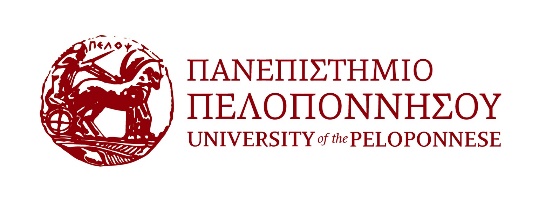 UoP in images
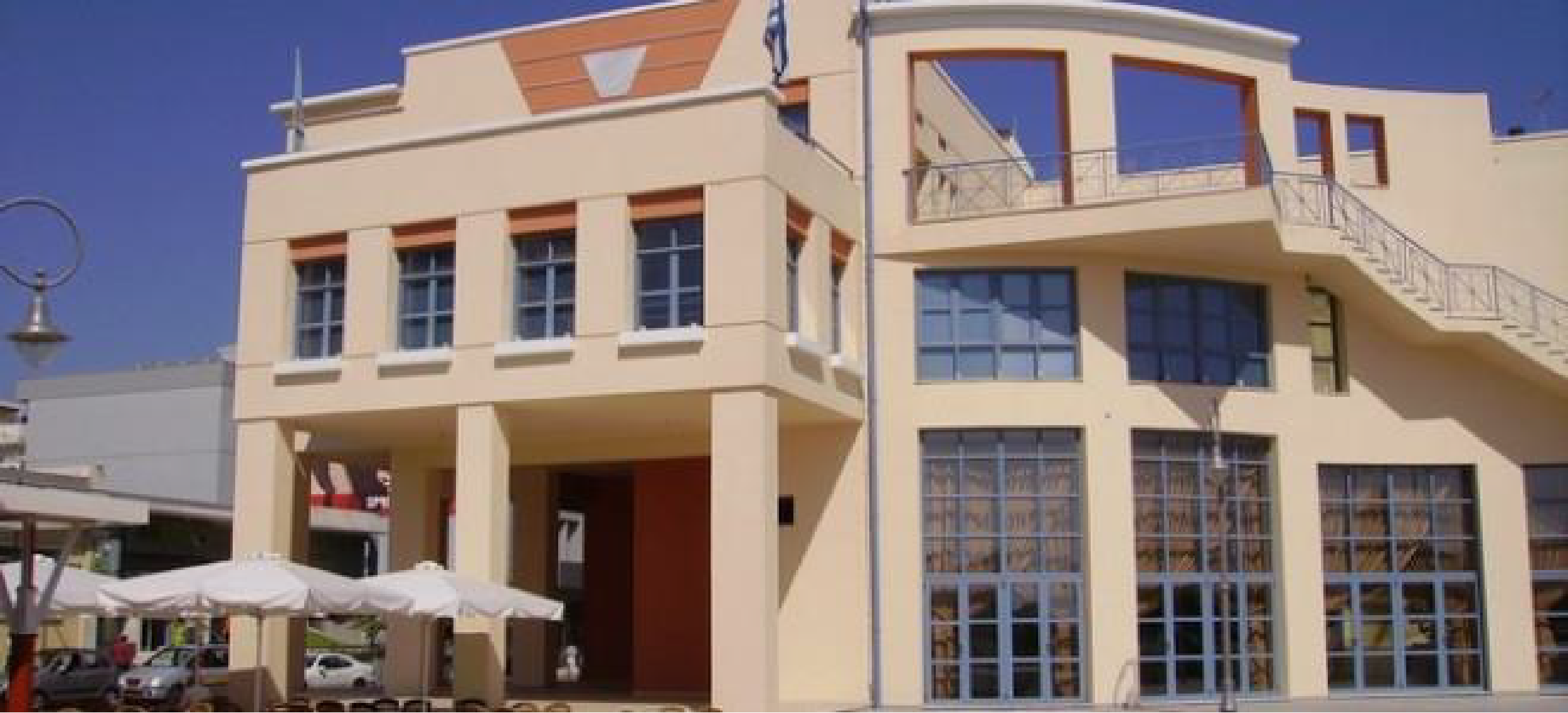 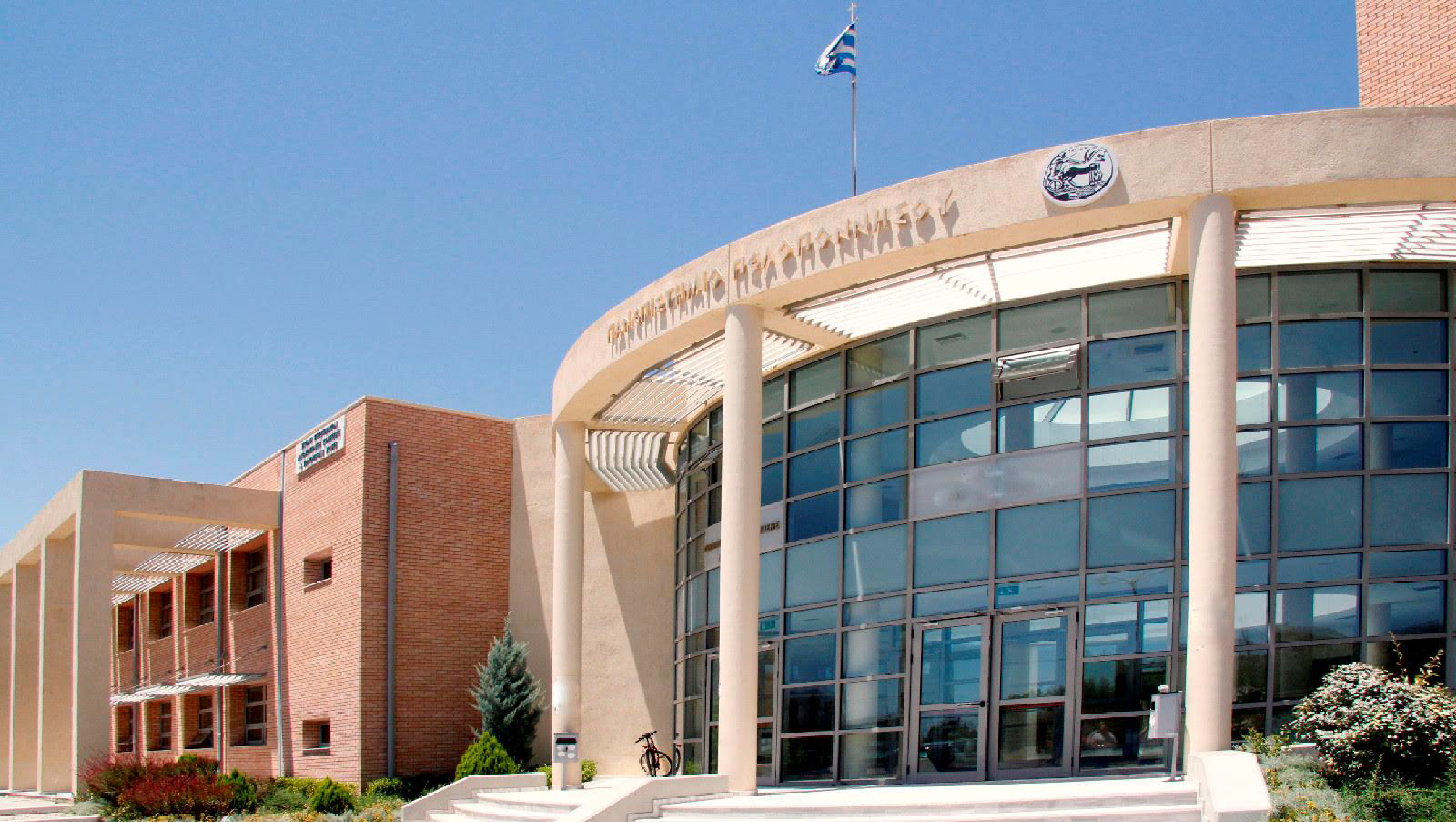 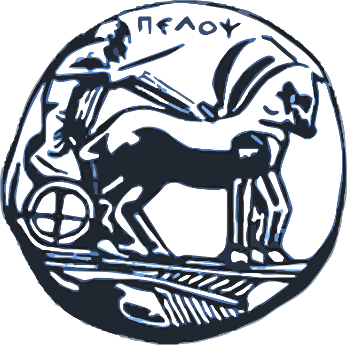 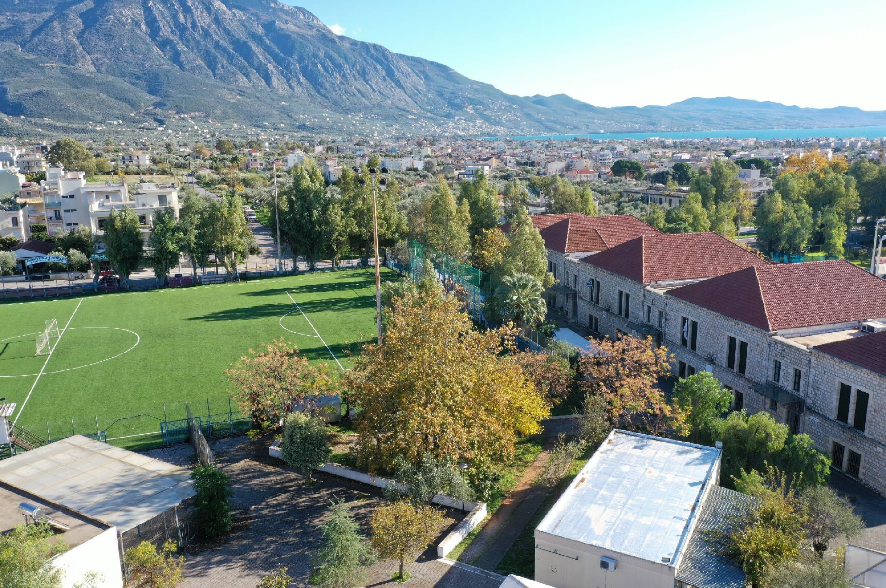 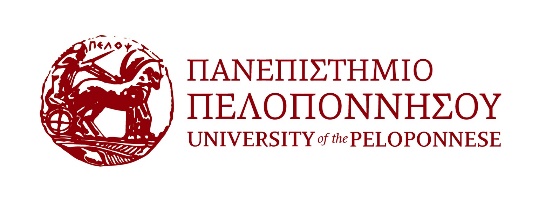 Social Media & UoP
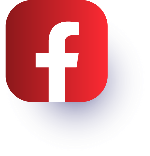 @uopgr
@Γραφείο Δημοσίων Σχέσεων UoP
The University of the Peloponnese has a social media presence   on Facebook, Twitter,  Instagram, and YouTube
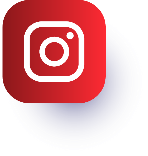 @uop.gr
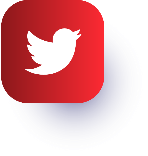 @uopgr
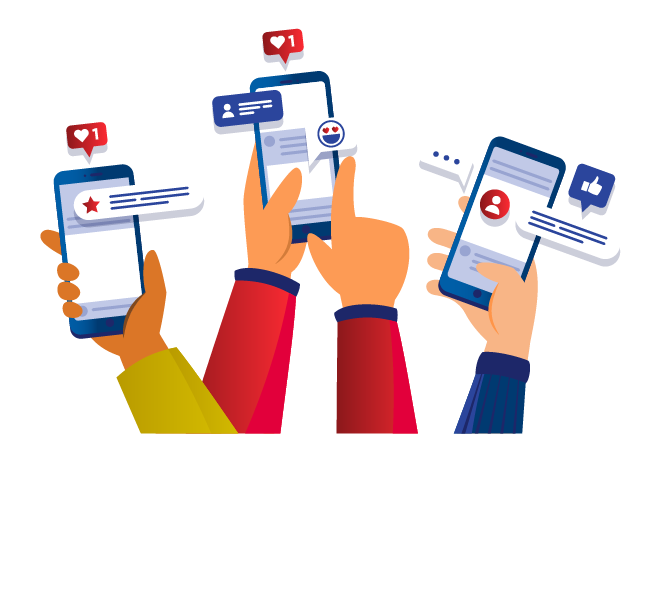 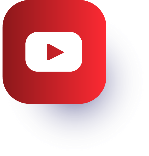 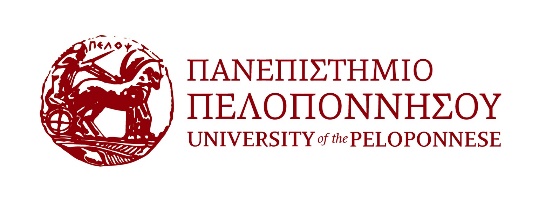